Инвестиционный паспорт муниципального района «Калганский район»
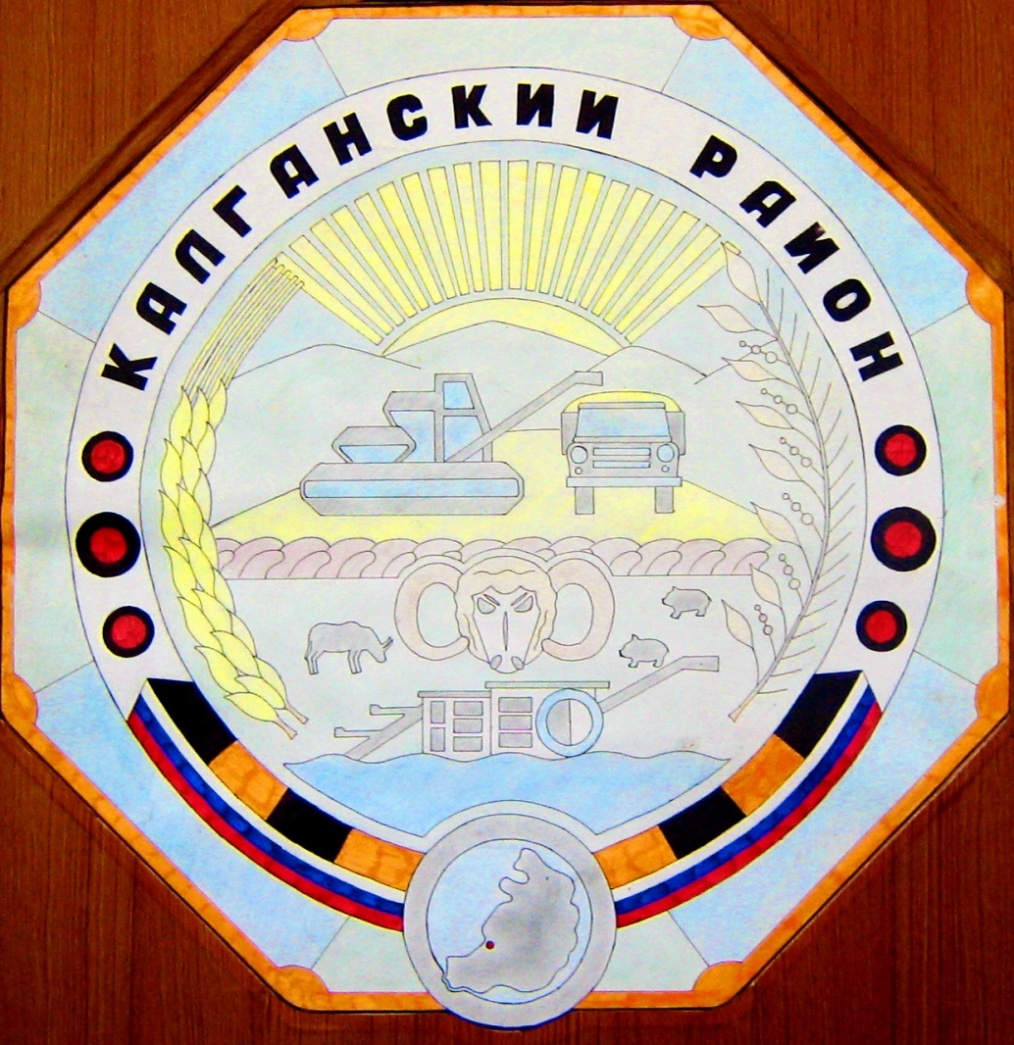 Герб официально не утвержден
Уважаемые  дамы и господа!
Приветствую Вас от имени администрации муниципального района «Калганский район» и представляю Вашему вниманию инвестиционный паспорт района.
Калганский район расположен в юго-восточной части Забайкальского края и занимает территорию 3,2 тыс. кв.км. экономика района представлена предприятиями добывающей промышленности, инфраструктуры, малого и среднего бизнеса.
Мы приглашаем Вас к сотрудничеству в развитии экономической и социальной сфер нашего района и гарантируем защиту инвестиций.
Мы заинтересованы в развитии взаимовыгодных партнерских отношений.
Глава муниципального района «Калганский район» Жбанчиков Михаил Юрьевич
Историческая справка
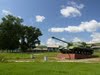 Среди лесистых гор передо мною,                                                                                                                                                                                                                                   Окутанное дымкой голубой                                                                                                                                                                         Раскинулось село мое родное,                                                                                                                                                      Когда-то нареченное Калгой.                                                                                                                                                                                                                                                                                                                                                                                                                                                                                                                                                                                   Юрий Савин.     Калганский район был образован в 1942 году (Указ Президиума Верховного Совета РСФСР от 8 .12.1942 года № 616/234 и №617/121) за счет выделения территории Быркинского (ныне Приаргунского) и Нерчинско-Заводского районов. В 2022 году Калганскому району исполнилось 80 лет.
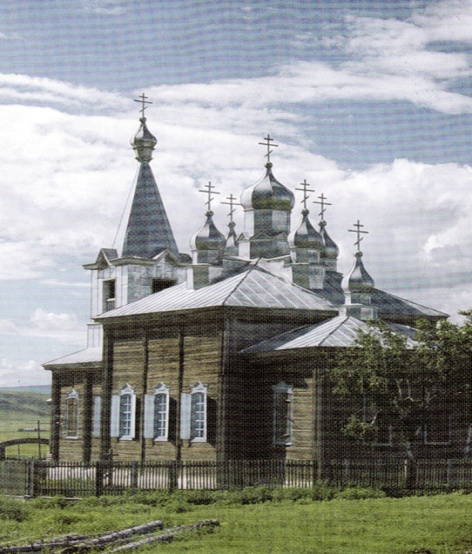 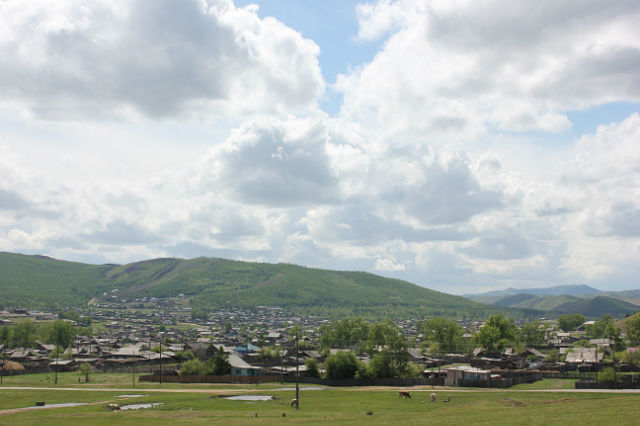 Административно – территориальное деление
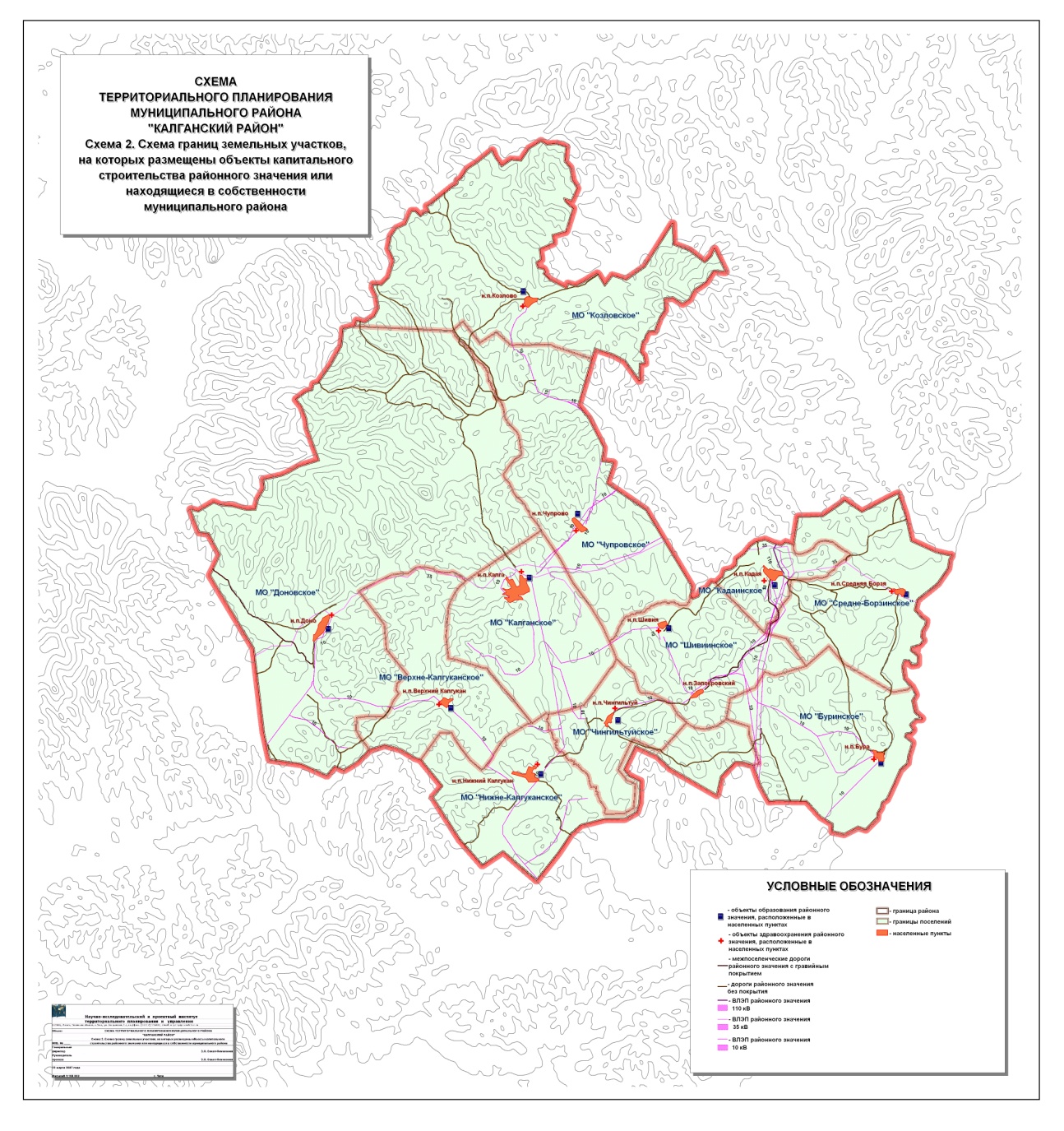 Географическое положение
Калганский район расположен в юго-восточной части Забайкальского края, занимает территорию в 3,233 тыс.кв.км. Граничит на севере и северо-востоке с Нерчинско - Заводским районом, на севере – с Газимуро - Заводским районом, на северо-западе и западе - с Александрово -Заводским районом, на юге  - с Приаргунским районом, на востоке (по р.Аргунь)  - с Китаем. Из общей протяженности границ более 340 км около 40 км  приходится на границу с зарубежным государством, что дает определенные выгоды для экономико-географического положения района.
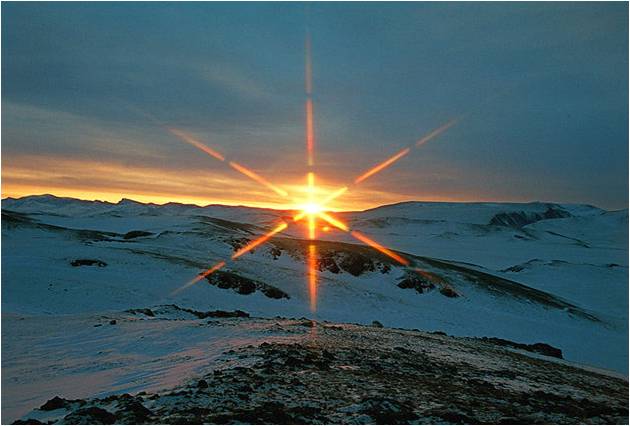 Климатические условия
Климат: резко континентальный. 
Безморозный период: 110 – 120 дней. 
Средняя температура июля в полдень: +18 - +20 градусов 0С. Абсолютный максимум температур: +40 0С.
Средний из абсолютных годовых минимумов: -26 - -28 0С
Абсолютный минимум: -53 0С.
Полезные ископаемые
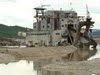 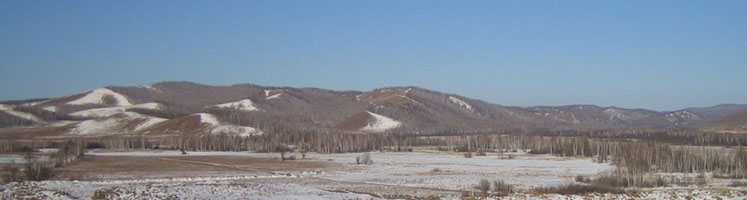 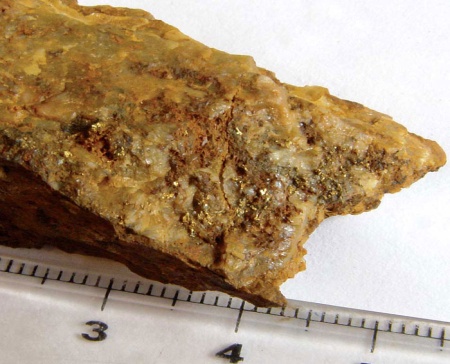 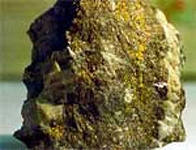 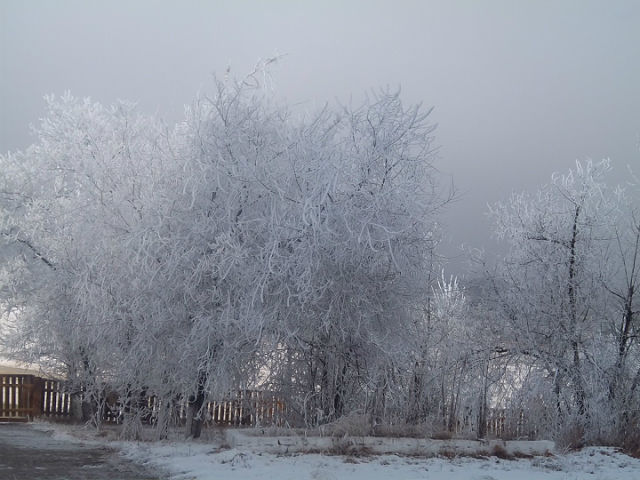 Земельные ресурсы
Лесные ресурсы
Лесной фонд занимает площадь 112,52 тыс. га, что составляет 34,81% территории района.
На территории района произрастают  лиственница, береза, сосна, осина, ольха.
Из кустарниковых- багульник, ерник, черемуха, дикая яблоня, сибирский абрикос, боярышник, шиповник и т.д.
Из дикорастущих ягод наиболее распространены: брусника, голубика, смородина, жимолость, земляника, малина, костяника, моховка и т.д.
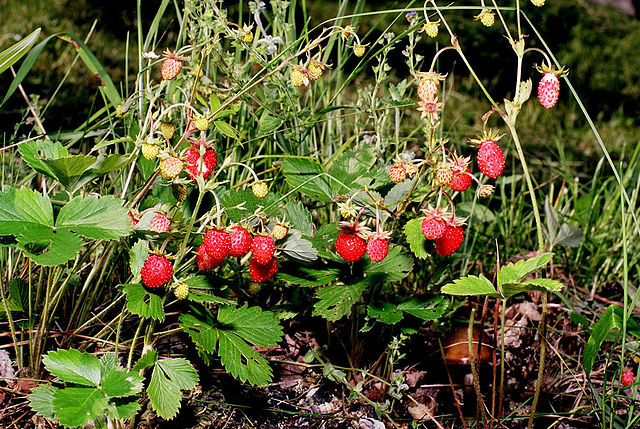 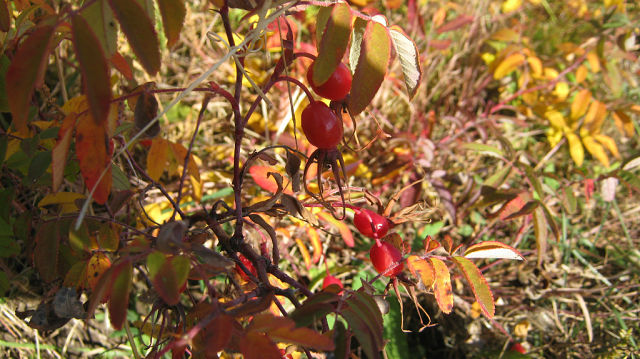 Водные ресурсы
р. Верхняя Борзя тоже является левым притоком Аргуни, но на территории Калганского района протекают лишь два ее левых притока – р. Донинская Борзя (с ее притоками р. Янки) и р. Калга (Верхнее и среднее течение) и ее правый приток Калгукан.
Внутренние воды района представлены как поверхностными, так и подземными водами. Гидрографическая сеть в районе в целом развита, и вся она относится к бассейну р.Аргунь. Аргунь – самая крупная река района, которому принадлежит ее 40-километровый участок. Левыми притоками Аргуни на территории района являются: р. Средняя Борзя(верхнее и нижнее течение), р. Нижняя Борзя (часть верховья и ее небольшие правые притоки),
Озер на территории района немного, и они не велики как по площади, так и по глубине. Большая часть приурочена к пойме р. Аргунь, и по происхождению они старичные.
Образование
На территории района находится  9 общеобразовательных школ и 8 детских садов.
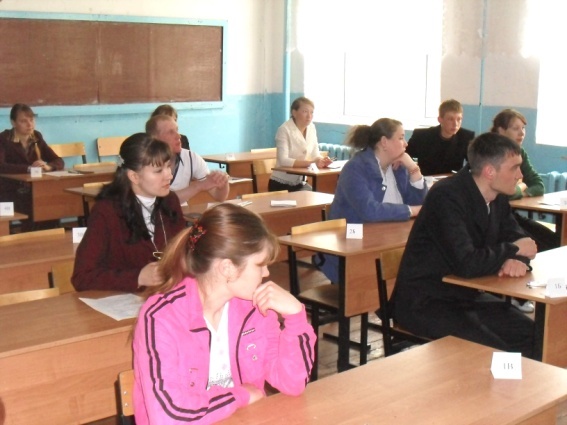 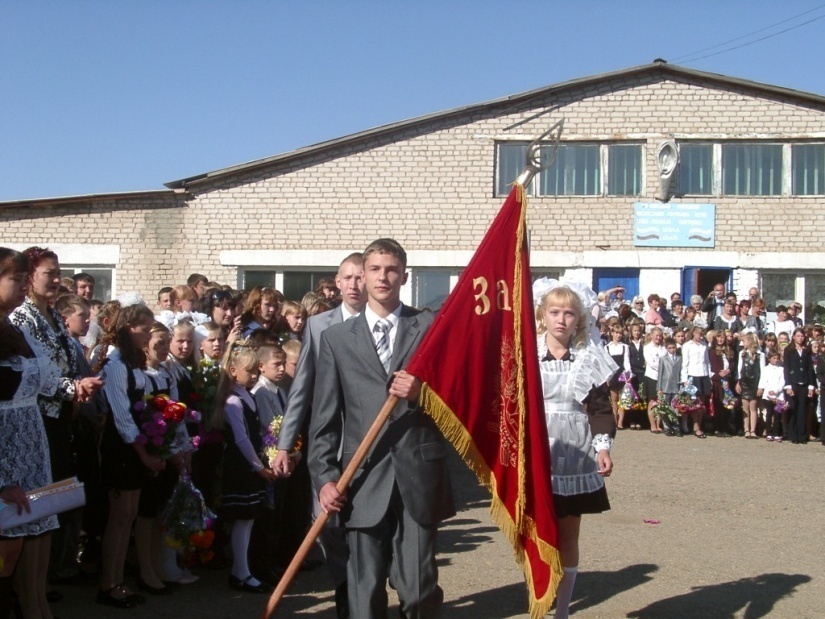 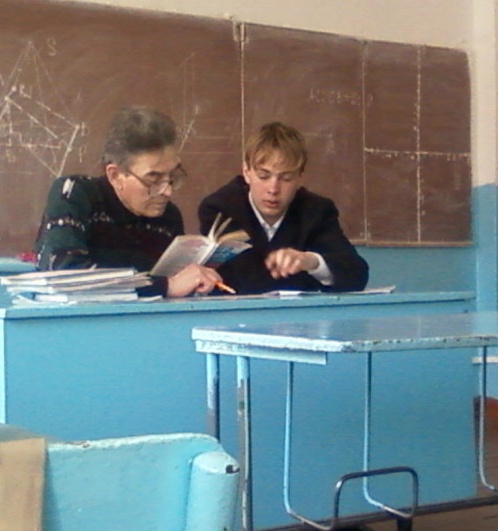 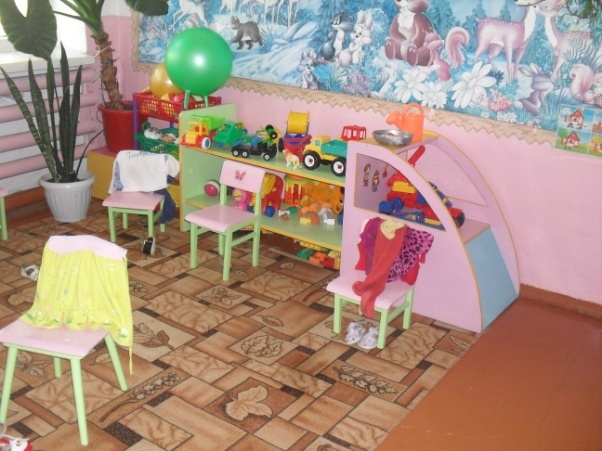 Здравоохранение
Здравоохранение района представлено: 
в виде 9 ФАП,ГУЗ Калганская районная больница, рассчитанной на 300 посещений в смену
ГУЗ Калганская районная больница
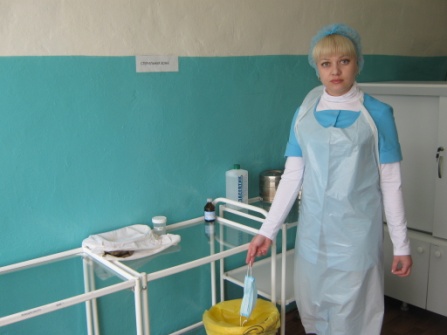 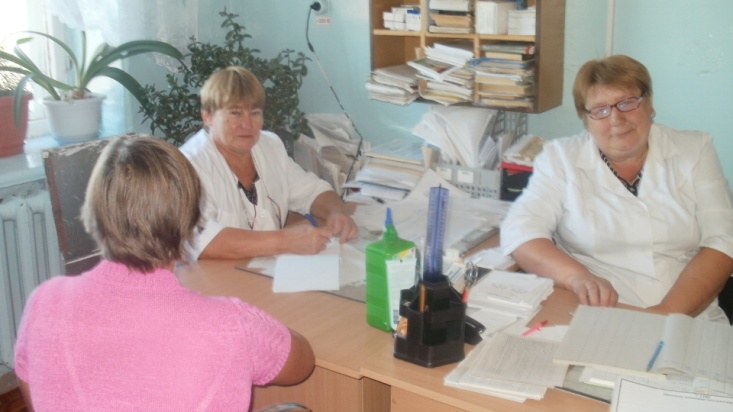 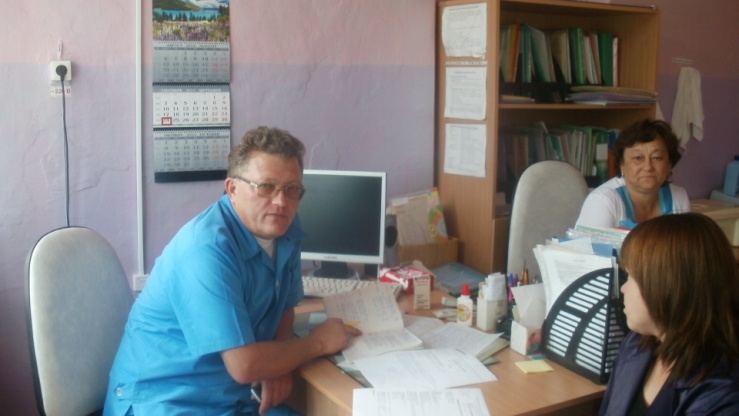 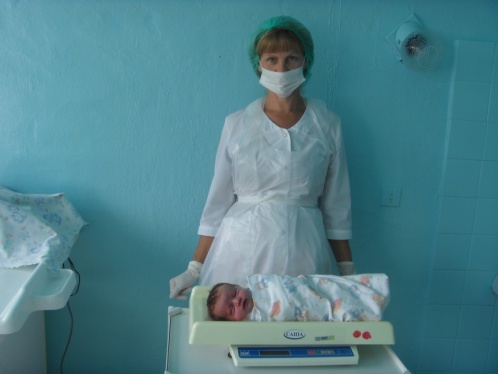 Терапевтическое отделение рассчитано на  15 коек стационара . Хирургическое отделение рассчитано на 6 коек, 2 гинекологических 
Детское отделение рассчитано на 10 коек 
Родильное отделения 6 коек палаты патологии, 2 после родовые койки
Инфекционное отделение 5 коек 
Приемное отделение, поликлиника.
Культура и спорт
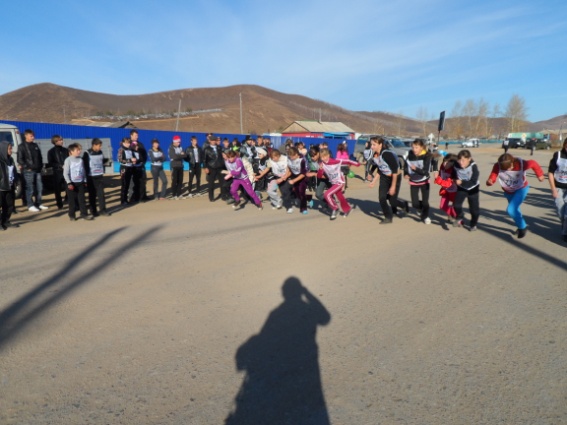 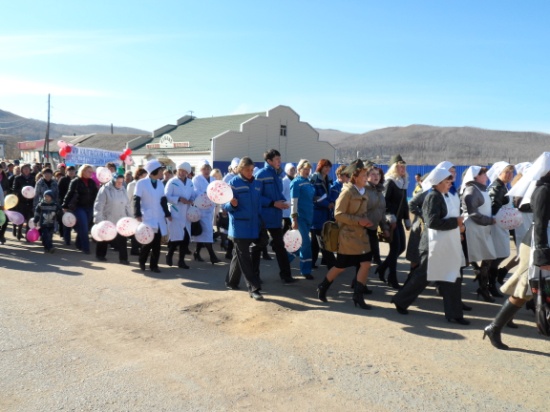 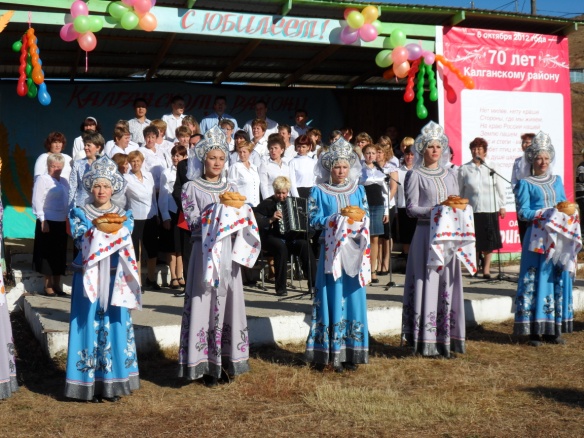 Демографические показатели
Добыча полезных ископаемых
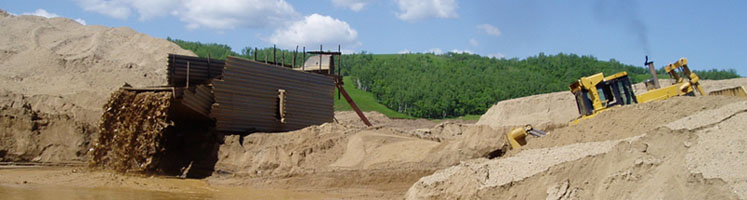 Обрабатывающие производства
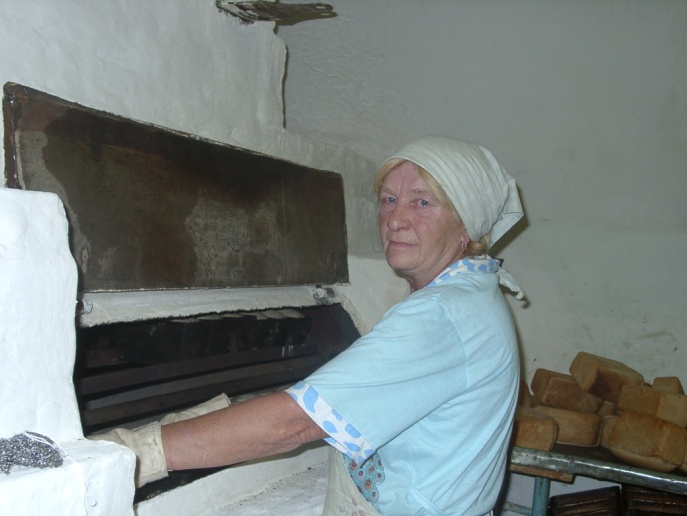 Сельское хозяйство
6 сельскохозяйственных организаций
2 Крестьянско-фермерских хозяйства
2572 личных подсобных хозяйств
Сельское  хозяйство
В хозяйствах всех категорий насчитывается:
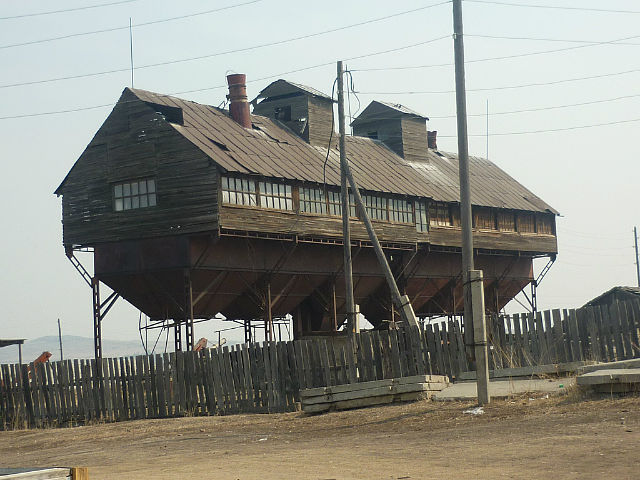 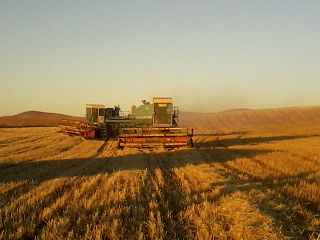 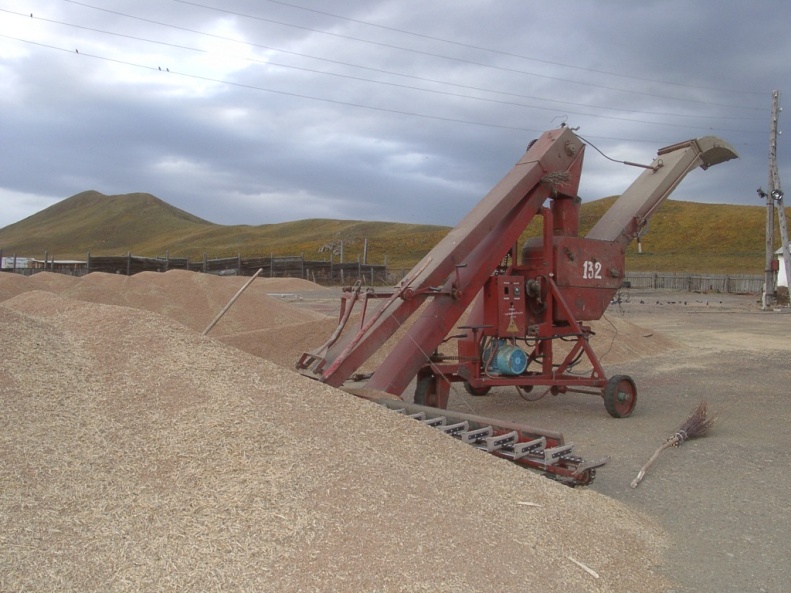 Развитие торговли и потребительского рынка
Обеспеченность населения
(на 1000 жителей)
торговыми  площадями – 332,27 кв. м,
Количество организаций потребительского рынка на 01.01.2022 года
Организации розничной торговли – 70ед.
непродовольственные магазины – 29 ед.;
продовольственные магазины – 38 ед.;
универсальные магазины – 3 ед.;
Организации бытового обслуживания – 1 ед.
Малый и средний бизнес
Структура видов экономической деятельности субъектов малого предпринимательства
Поддержка малого предпринимательства
Создание условий стимулирующих граждан к осуществлению самостоятельной предпринимательской деятельности;
Эффективная информационная поддержка субъектов малого предпринимательства;
Поддержка начинающих предпринимателей, в т.ч безработных граждан, планирующих открыть собственное дело;
Формирование механизма ресурсного обеспечения субъектов малого предпринимательства
    ( земельного, имущественного);
Организация работы Совета предпринимателей района;
Формирование условий для создания субъектов малого предпринимательства по оказанию услуг населению, по переработке сельскохозяйственной продукции и производству строительных материалов из  местных строительных материалов;
«Муниципальная поддержка инвестиционной деятельности»
На территории муниципального района «Калганский район» назначен инвестиционный уполномоченный:
Егоров Сергей Анатольевич заместитель главы муниципального района по экономическому и территориальному развитию
 тел.8(30249)4-12-47, e.mail: ca_egorov@mail.ru.
Рынок труда
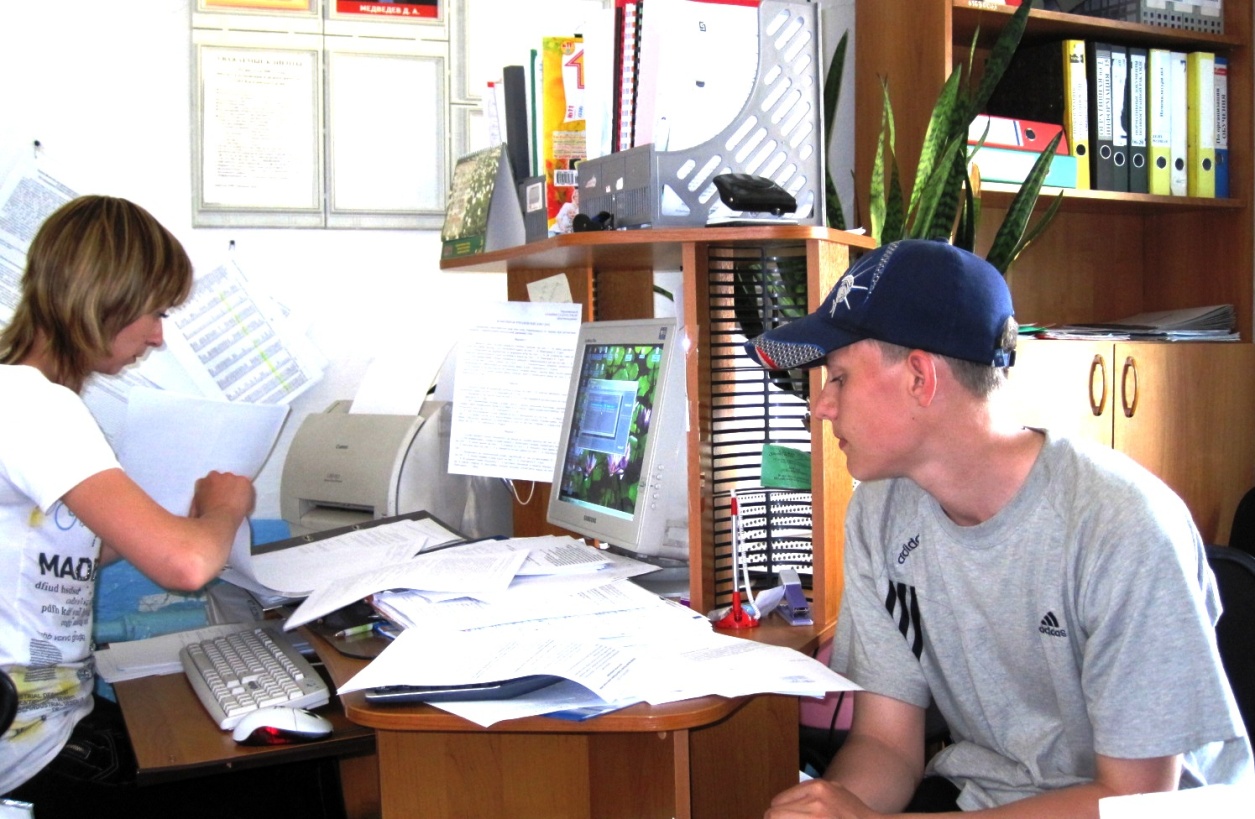 Перечень  основных показателей социально- экономического развития муниципального района «Калганский район»
Транспортная инфраструктура
Телекоммуникации
Услуги электросвязи на территории
района оказывает
Забайкальский филиал 
ОАО «Ростелеком».
Во всех поселениях установлены 
универсальные таксофоны.
Обеспеченность квартирными 
телефонными аппаратами сети 
общего пользования на 1000 человек:
сельского – 100 шт.



Сотовая связь – в 8 населенных пунктах, 
включая районный центр.

Услуги почтовой связи оказывают 
11 стационарных отделений связи 
УФПС Забайкальского края – 
филиала ФГУП «Почта России».
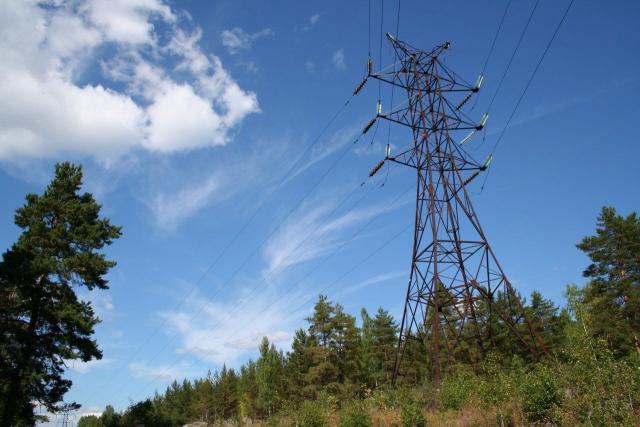 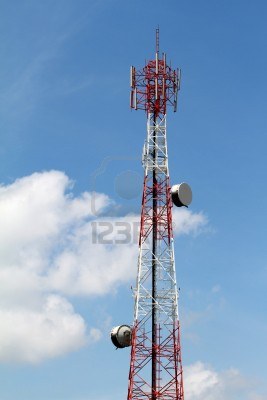 Системообразующие предприятия района
Финансово-кредитные учреждения и налоговый потенциал
На территории муниципального района «Калганский район» работает филиал ПАО «Сберегательный банк»
а также СПК «Аграрник»
инвестиционный проект «Переработка хвостохранилища кадаинской обогатительной фабрики»
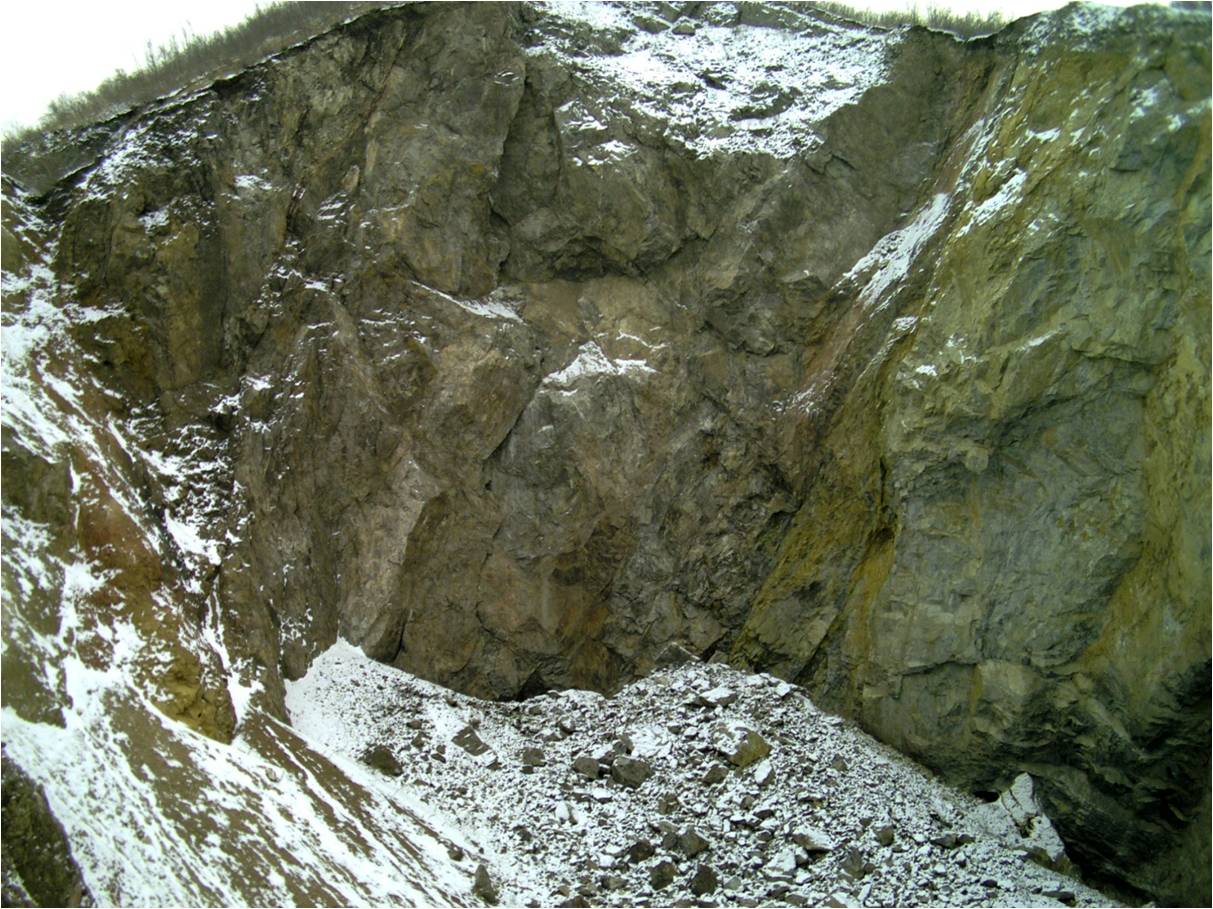 Инициатор проекта: поиск инвестора


Срок окупаемости: не определён


Объём инвестиций: не определён
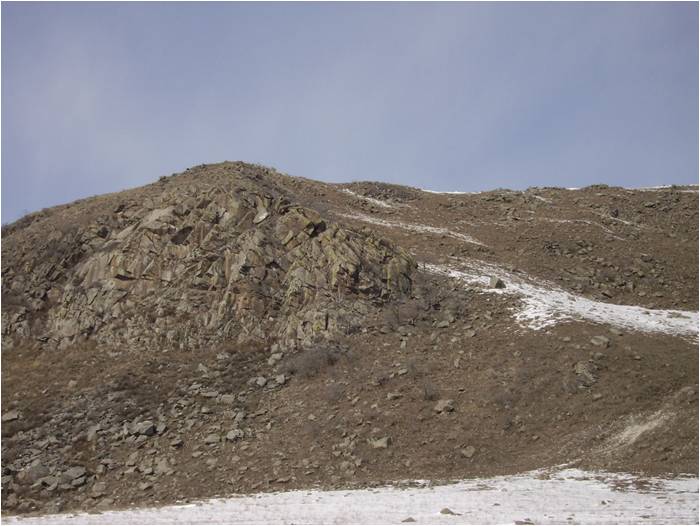 Инвестиционный проект «Железный кряж»
Администрация МР «Калганский район» Забайкальского краяАдрес: 674340, Забайкальский край,Калганский район, с. Калга, ул. 60 лет Октября 3, e-mail: kalgaraiadm@mail.ruЖбанчиков Михаил Юрьевич — Глава МР «Калганский районтелефон: 8-30(249)-4-13-85Егоров Сергей Анатольевич — Заместитель главы администрации муниципального района «Калганский район» по экономическому и территориальному развитиютелефон: 8-30-(249)-4-12-47Маленьких Лариса Юрьевна — Заместитель главы администрации муниципального района «Калганский район» по социальным вопросамтелефон: 8-30(249)-4-18-09Вдовина Светлана Алексеевна — Управляющая Деламителефон/факс: 8-30(249)-4-11-40
Антипенко Сергей Михайлович — начальник отдела экономического развитиятелефон 8-30(249)-4-18-78
Потопольская Нина Ивановна – начальник отдела организационной, правовой и кадровой работы
телефон: 8-30(249)-4-11-45 
Слепков Вячеслав Андреевич – начальник отдела архитектуры, градостроительства и земельных отношений
телефон: 8-30(249)-4-15-09
Охлопков Юрий Анатольевич – начальник отдела ГО и ЧС и мобилизационной работы
телефон: 8-30(249)4-12-32